Management Functions
Administration
It is concerned about the determination of objectives and major policies of an organization. 


It puts into action the policies and plans laid down by the administration
Management
Type of function
It is an executive function. 

It is a determinative function.

Scope 
It takes decisions within the framework set by the administration. 

It takes major decisions of an enterprise as a whole.
Management
Administration
Management
Administration
Level of authority
It is a top-level activity 

It is a middle level activity.

Nature of status 
It is a group of managerial personnel who use their specialized knowledge to fulfill the objectives of an enterprise 

It consists of owners who invest capital in and receive profits from an enterprise
Administration
Management
Management
Administration
Difference between Administration and Management in Nursing
Difference between Administrator & Manager
Definition 
is the person who is responsible for forming the strategic vision of the organization (top-level of hierarchy). 

is the person who is responsible for translating the administration's vision into operating plans and acting in the middle and first-line levels of hierarchy
Administrator
Manager
Activities
Concerned with forming a strategy of the organization 

Concerned with forming the operation of the unit(s).
Events

               Inside the unit(s) 

Inside and outside the organization and how it affect work. 
Plan 
                       long term plans 

                 short term plans
Administrator
Manager
Manager
Administrator
Administrator
Manager
Difference between Administrator & Manager
Leadership is a process of getting things done through people. Leadership is not a science. Leadership means responsibility. The leader is look to get the job done. 

Leadership is guiding a person or group toward the best results. It is having sound understanding to determine and ability to articulate visions and goals.
What is the Difference between Leadership and Management?
Leadership
Management
Management
Leadership
Leadership
Management
Leadership
Management
Leadership
Management
Management
Leadership
The organizational structure of nursing service department
The organizational structure furnishes the formal framework in which the management process takes place. It provides:

 effective work system
 network of communications. 

The organization contains both formal and informal structures.
Nursing department structure
Based on:

organizational goals 
philosophy, & objectives 

Specifies how much:

position in the department
nursing department is related to hospital departments
Organizational chart
It is a diagram shows the different positions and departments, and the relationships among them.  

It is used to show:
The formal organizational relationships.
Areas of responsibility.
Persons to whom one is accountable.
Channels of communication.
Organizational chart
Types of organizational charts
Vertical charts:
It shows high-level management at the top with formal lines of authority down the hierarchy.

A left-to-right (horizontal) charts:

	It shows the high-level management at the left with lower positions to the right.
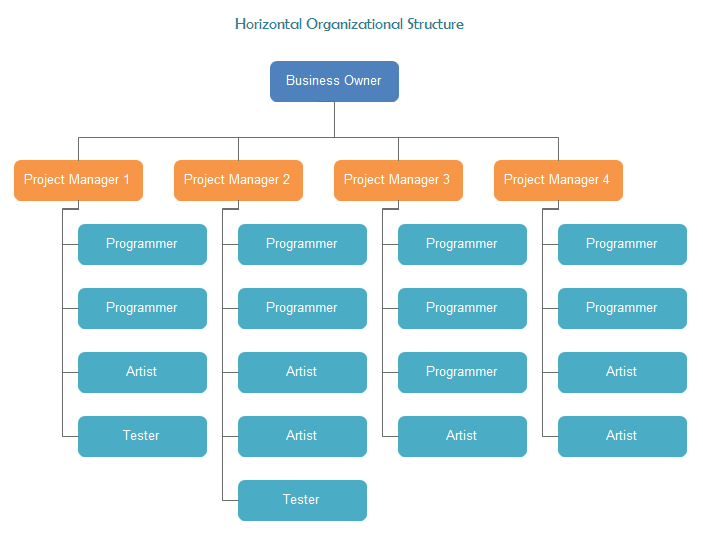 Functions of Management
1. Planning Function:
- function of forecasting and decision making. 

The planning process :
Mission
Choice of objectives and guides for decision making
Necessary rules for their accomplishment
Mechanism to measure the accomplishment
The duration of planning
long-term (strategic)
short-term (operational)
:Strategic plan

The organizational plan that includes the development of overall organizational goals and objectives are known as
2. Organizing Function
The organizing purpose is

To establish a chain of command and a division of labor to accomplish the ends (goals).

 The organizing process involves:
Identification of duties to be performed.
Grouping of duties to indicate division arrangements.
 Assignment of authority.
3. Staffing Function
Purpose is to  manage activities and adequate personnel to fulfill the organization's objectives.

The staffing process 
Determining workloads or patient care needs.
Developing staffing patterns.
Developing staffing plan.
Personnel management and development.
4. Directing Function
Directing process is a continuous and interrelated task of leadership and supervision of personnel towards organizational objectives. 

The directing process involves:
Giving directions and Delegation.
 Establishing an organizational communication system.
Creating a motivating climate and motivation system.
Providing supervision, guidance, instruction, and training.
5. Controlling Function
Is defined as: The management process that aims at monitoring performance, comparing it with goals, and taking corrective action is known as

The controlling process 
Establishment of standard related to particular course of action.
Measuring actual performance against these standards.
Reporting the results.
Correcting deviations from standard.
Levels of management:
Since the organization is a hierarchy, the work of management is divided into three main levels of responsibility.

Top-level managers
Middle-level
First-line level
Nurse Managers' Roles
Nurse Managers, at all managerial levels, are accountable
for:

Nursing practice/ patient care.
Managing resources.
Development of personnel.
Compliance with standards of care.
Strategic planning.
Collaboration among departments.
Skills are "the abilities developed by managers through knowledge, information & practice".
Management Skills can be divided into 3 categories
Technical
Interpersonal
Conceptual
1-Technical Skills
Perform a specialised task :e.g. Head nurses have technical skills in assigning, scheduling, etc.

Daily activities of most managers will involve the use of some technical skills.
2-Interpersonal Skills
Most top managers spend about half their time dealing with other people.

they must develop their abilities to motivate & communicate with those around them

All managers require sound interpersonal skills
3-Conceptual Skills
Ability to see the organization as a whole.

This is a necessary skill for strategic decision making
Any Questions ? ? ?